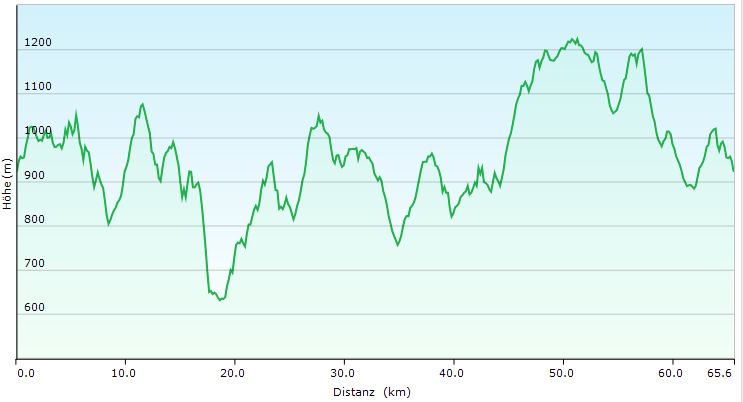 Restaurant
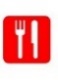 Strickwald
Köbelisberg
Restaurant(kostenlose Ladestation)
Landscheidi
Bergli
Älpli
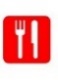 Telleren
Wimpfel
Barenegg
Eisigeli
Wiesenwaldbach
Wasserfluh
Hemberg
Hochhamm
Mistelegg
Necker
Challenge-Tour 66km, 2800 Höhenmeter
mit Route Classic
mit Route Classic